Образовательная программа«Экономика и статистика»
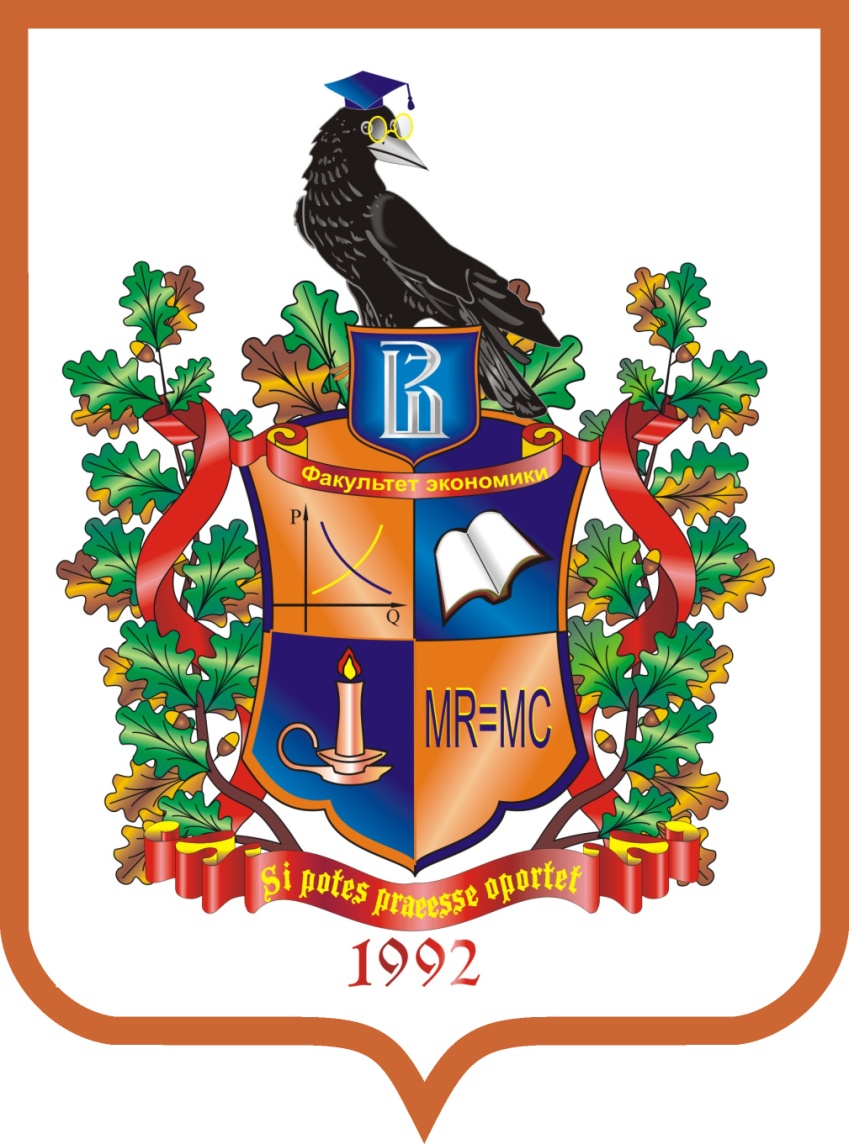 Цель программы - подготовка экономистов-статистиков  на уровне современных требований российского и международного рынка труда, позволяющая им решать задачи
 организации статистического наблюдения,
 сбора, обработки и представления статистической информации,
 построения математико-статистических и эконометрических моделей для информационной поддержки управления социально-экономическими процессами
Академический совет программы:
Сиротин Вячеслав Павлович
​Архипова Марина Юрьевна
Дуброва Татьяна Абрамовна
Кельберт Марк Яковлевич
Пономаренко Алексей Николаевич
Статистика выпусков образовательной программы
Первый набор на программу подготовки экономистов-статистиков состоялся в 2008 году. Число бюджетных мест -40
Требования к компетенциям экономиста-статистика
Бакалавр должен быть подготовлен к профессиональной работе в области экономики и статистики в финансовых и экономических отделах, аналитических подразделениях предприятий и организаций различных отраслей и форм собственности, требующих базового высшего экономического образования. 

Выпускник образовательной программы «Экономика и статистика» может осуществлять сбор, обработку и анализ статистической информации, включая вопросы организации статистического наблюдения, разработку статистических показателей для оценки социально-экономической ситуации, прогнозирования и моделирования экономических и социальных процессов на различных уровнях управления.
Требования стандартов подготовки экономиста-статистика
Требования образовательного стандарта по направлению «Экономика»:
общепрофессиональные,
профильные
Требования профессионального стандарта  к необходимым компетенциям статистика (Российская ассоциация статистиков):
Практическая направленность  обучения
Требования профессионального стандарта к необходимым компетенциям статистика (Российская ассоциация статистиков):
быть способным
собирать исходные данные и оценивать их качество для осуществления расчетов, формировать входные массивы статистических данных,
формировать выходные массивы статистических данных, осуществлять логический и арифметический контроль выходной информации, контролировать сохранность статистической информации,
рассчитывать агрегированные и производные статистические показатели, контролировать качество и согласованность полученных результатов, анализировать результаты расчетов,
владеть методами моделирования, анализа и прогнозирования с использованием широкого спектра программных средств обработки статистических данных, интерпретации полученных результатов.
Реализуемые меры по усилению практической направленности  обучения
использование практических примеров, основанных на реальных данных,  при изучении ключевых дисциплин в ходе реализации учебного процесса,
обучение владению широким спектром программных средств обработки статистических данных и навыками программирования,
защита всех курсовых работ студентами второго и третьего курсов публично перед комиссиями, определяемыми академическим советом образовательной программы.
Общая схема базового учебного плана
Вариативная часть учебного плана
Научная и внеучебная активность
Работа в научно-учебных группах и лабораториях;

Участие в подготовке, проведении и работе с 2010 года ежегодной Международной научно-практической конференции аспирантов и студентов «Статистические методы анализа экономики и общества»;

Участие студентов в олимпиадах и конкурсах;

Организация и проведение с 2010 года празднования «Дня статистики в Вышке»

Участие студенческого актива в Днях открытых дверей и других мероприятиях НИУ ВШЭ